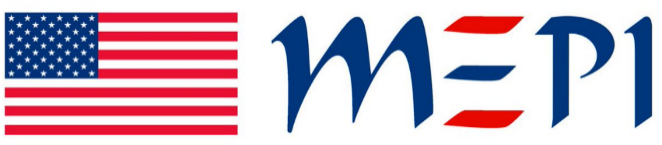 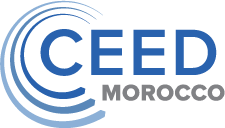 Workshop : Comment Scaler une SSII / ESM ?
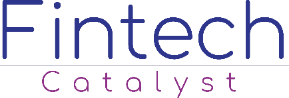 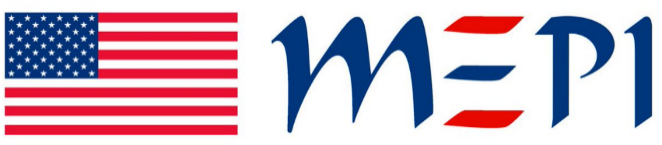 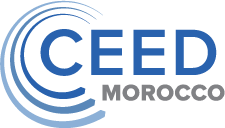 Agenda
De 15H à 15h20  : 
Tour de Table / Présentation des intervenants
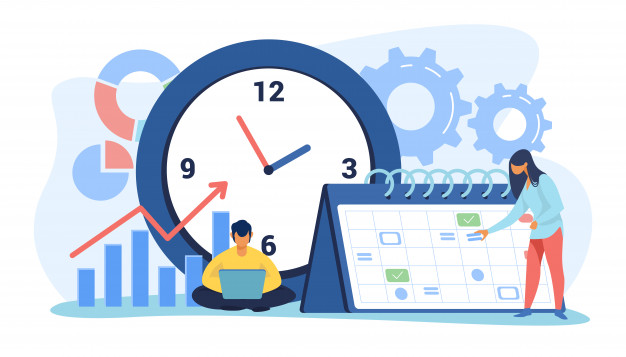 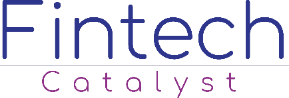 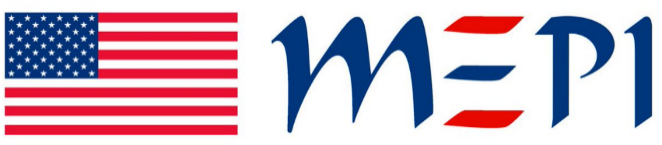 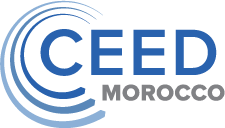 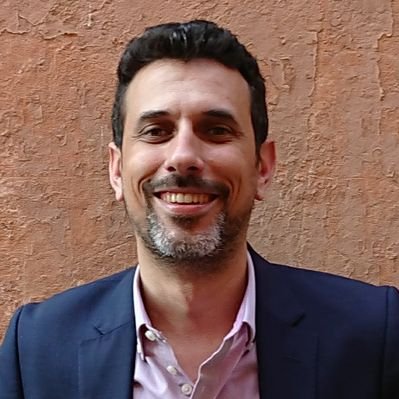 De 15H20 à 16H : How to scale a Business ?
Retour d’expérience de Taher Alami , Co-Fondateur de ABWEB
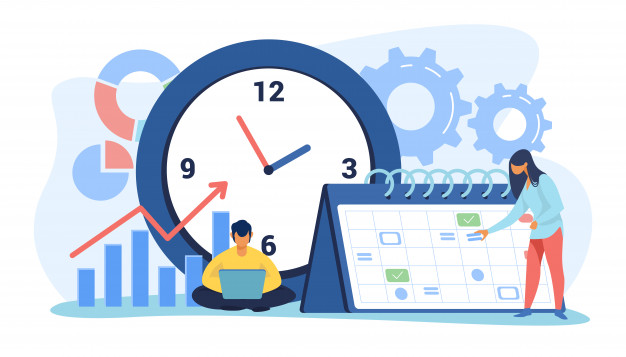 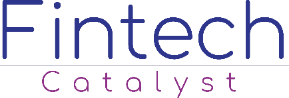 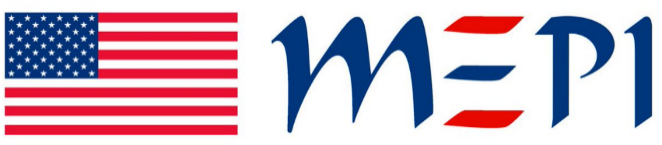 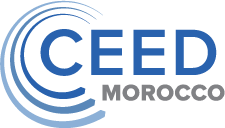 La scalabilité dans le cycle de vie d’une startup
Découverte: l’équipe est formée et cherche à découvrir si leur solution répond véritablement à un problème significatif et si les gens seraient intéressés. 
Validation: il s’agit de rechercher le Product/MarketFit(PMF), autrement dit de tester si le produit trouve son marché. 
L’efficience: la startup optimise son processus d’acquisition client et affine son business modèle. 
Scaling: montée en charge et accélération de la croissance.
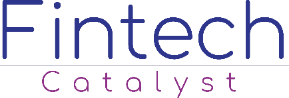 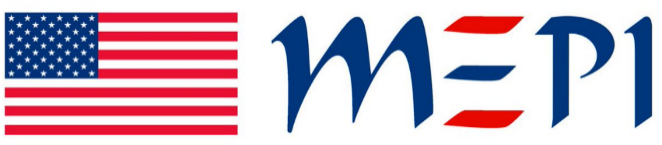 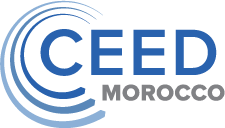 Cohérence avec le Business Model
A partir d’un échantillon de 3200startups internet, l’étude «startup genome» montre que scaler précocement ou qu’être incohérent dans la progression de son entreprise est une erreur qui coûte chère :
Les startups qui scalentcorrectement ont une croissance 20 fois supérieur
Aucune startup qui scaleprécocement ne dépasse les 100 000 utilisateurs
Les startups incohérentes ont 3,4 fois plus de ligne de code dans la phase de découverte et 2,25 fois plus dans la phase d’efficience. Cela confirme qu’elle passe plus de temps à coder des fonctionnalités secondaires plutôt qu’à tester le cœur du produit, leMinimum Viable Product(MVP), sur des clients potentiels.
Les startups incohérentes externalisent 4 à 5 fois plus le développement de leur produit que les startups cohérentes
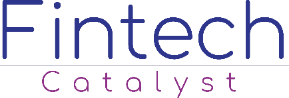 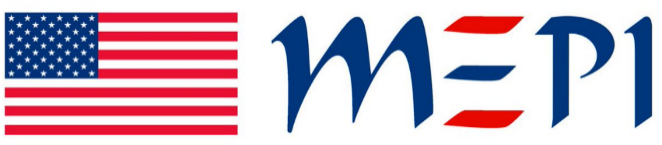 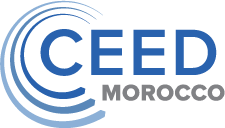 Les 03 règles
#1 Prenez du temps pour préparer votre pivot
#2 Optez pour une plate-forme agile
#3 Consultez des avis extérieurs
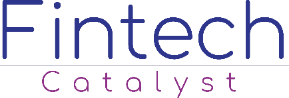 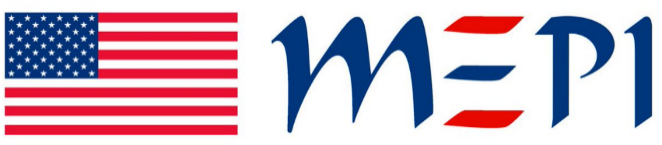 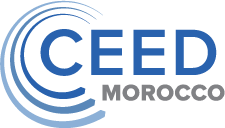 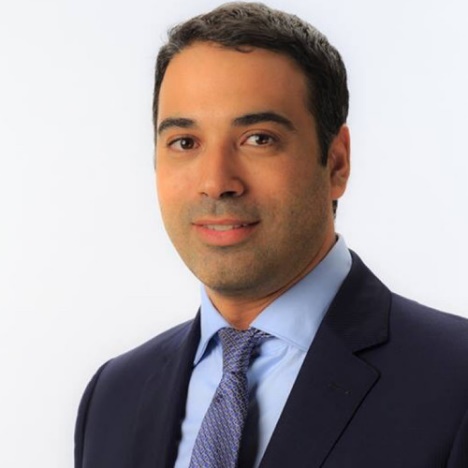 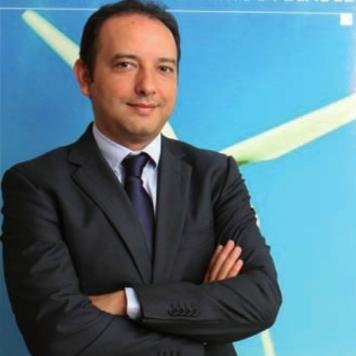 Yassir Houmame
Mohamed Benboubker
Co-Fondateur de Mobiblanc
Co-Fondateur de Caciopee.com
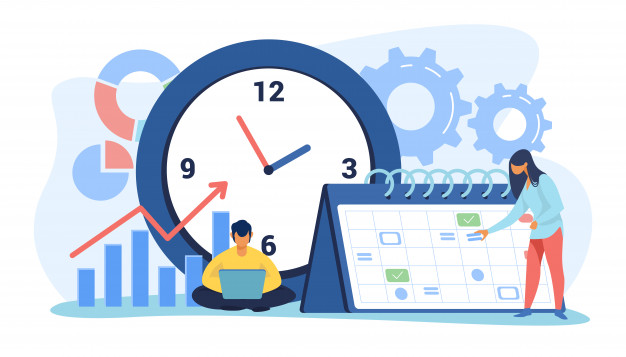 De 16H à 16H30 : Témoignage de Mohamed Benboubker et Yassir Houmame
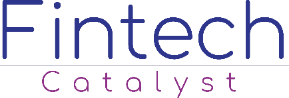 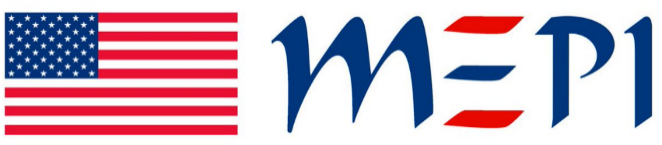 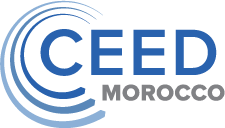 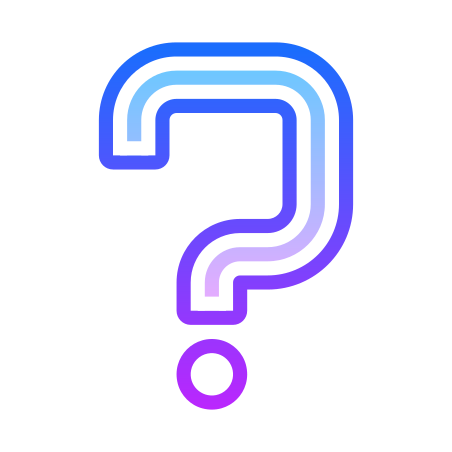 De 16H30 à 18H : Partie Q&A
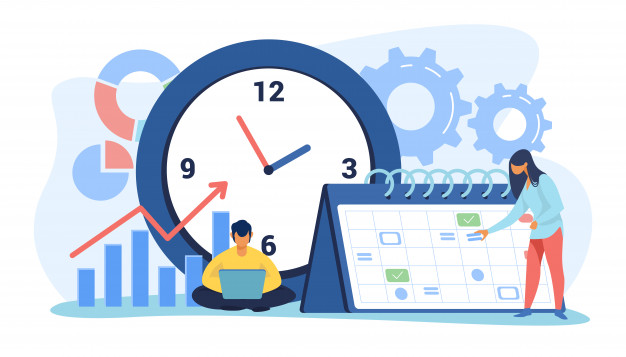 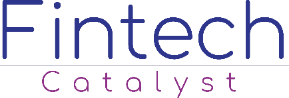 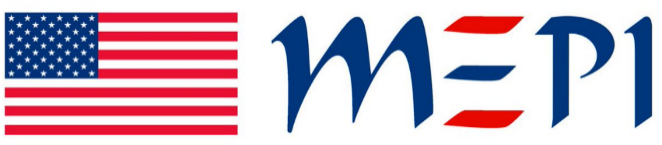 Prochain Atelier
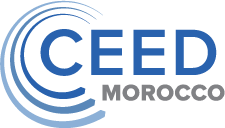 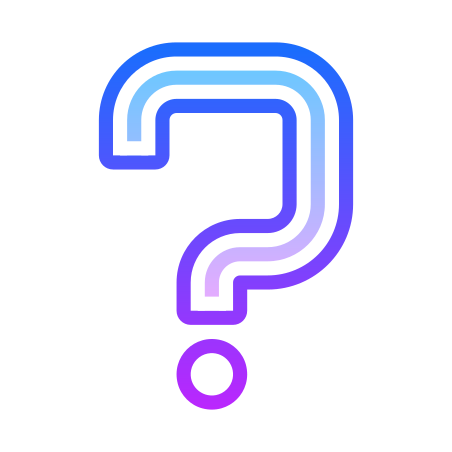 Le 17 Juin, de 15H à 18H: Comment élaborer une bonne stratégie digitale ?
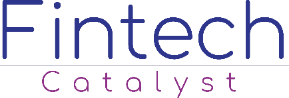 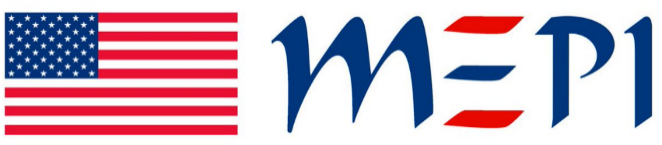 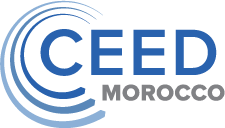 Merci de votre attention
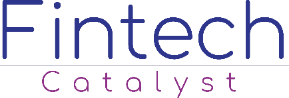